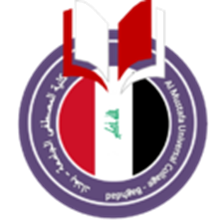 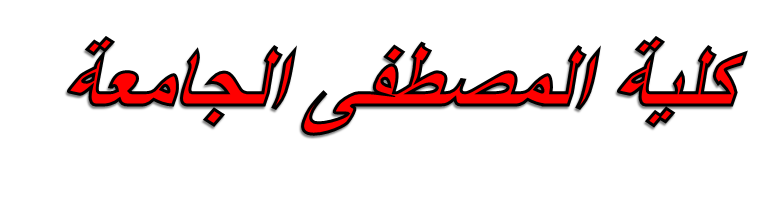 Image Processing     

المرحلة الرابعة   
Sixth lecture 
by
Assit.Lec. Shaimaa Shukri
Chapter_ Two
Image Analysis
Figure (2.12): Image Noise.
Noise Removal using Spatial Filters:
Spatial filtering is typically done for:
Remove various types of noise in digital images.
Perform some type of image enhancement.
[These filters are called spatial filter to distinguish them from frequency  domain filter].
The three types of filters are:
1. Mean filters
22
Chapter_ Two	Image Analysis

Median filters (order filter)
Enhancement filters
Mean and median filters are used primarily to conceal or remove noise,
although they may also be used for special applications. For instance, a  mean filter adds “softer” look to an image. The enhancement filter high  lights edges and details within the image.
Spatial	filters	are	implemented	with	convolution	masks.	Because
convolution mask operation provides a result that is weighted sum of the  values of a pixel and its neighbours, it is called a linear filter.
Overall effects the convolution mask can be predicated based on the  general pattern. For example:
If the coefficients of the mask sum to one, the average brightness  of the image will be retained.
If the coefficients of the mask sum to zero, the average brightness  will be lost and will return a dark image.
If the coefficients of the mask are alternatively positive and  negative, the mask is a filter that returns edge information only.
If the coefficients of the mask are all positive, it is a filter that will  blur the image.
The  mean  filters, are essentially averaging  filter.  They operate  on local
groups of pixel called neighbourhoods and replace the centre pixel with  an average of the pixels in this neighbourhood. This replacement is done
with a convolution mask such as the following 3X3 mask
Arithmetic mean filter smoothing or low-pass filter.
23
Chapter_ Two	Image Analysis

Note that the coefficient of this mask sum to one, so the image brightness  will be retained, and the coefficients are all positive, so it will tend to blur  the image. This type of mean filter smoothes out local variations within  an image, so it essentially a low pass filter. So a low filter can be used  to attenuate image noise that is composed primarily of high  frequencies components.
b. Mean filtered image
a. Original image
Figure (2.13): Mean Filter.
The median filter is a non linear filter (order filter). These filters are  based on as specific type of image statistics called order statistics.  Typically, these filters operate on small sub image, “Window”, and  replace the centre pixel value (similar to the convolution process).
Order statistics is a technique that arranges the entire pixel in sequential  order, given an NXN window (W) the pixel values can be ordered from  smallest to the largest.
I1 ≤ I2 ≤ I3...…………………< IN
Where I1,I2, I3...……, IN are the intensity values of the subset of pixels in  the image.
24
Chapter_ Two
Image Analysis
Figure (2-20) : Example of Edge Operators
43